Памяти павшим…
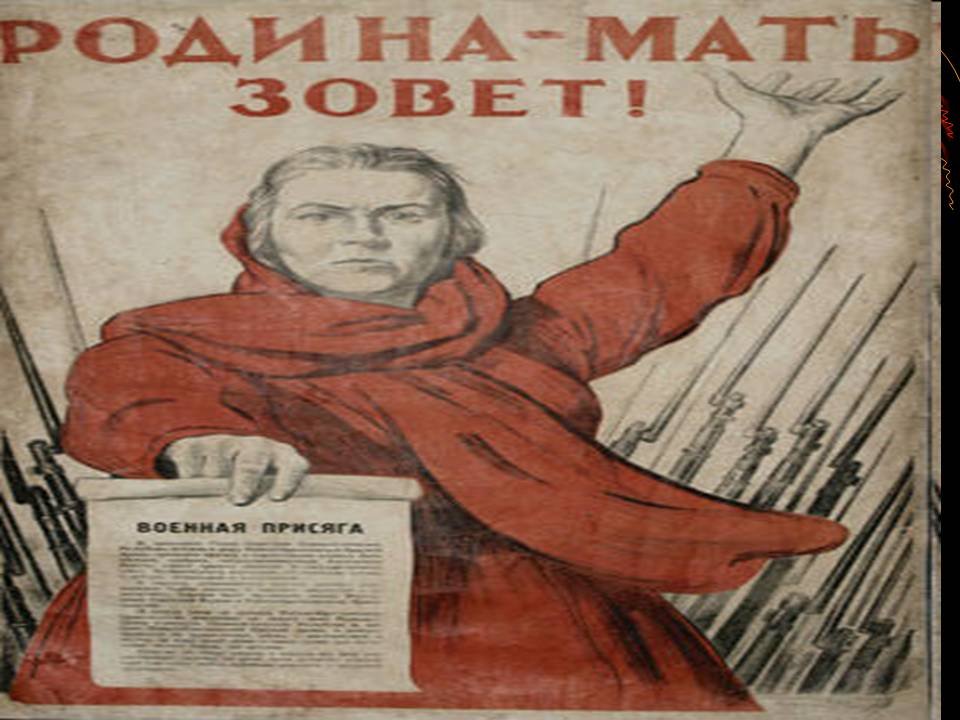 Они защищали Родину…
Ужасы войны
Трептов парк. Берлин
Мемориал  в Берлине
Памятник Родине-матери
Памятник  русскому солдату
«Женщина на войне»
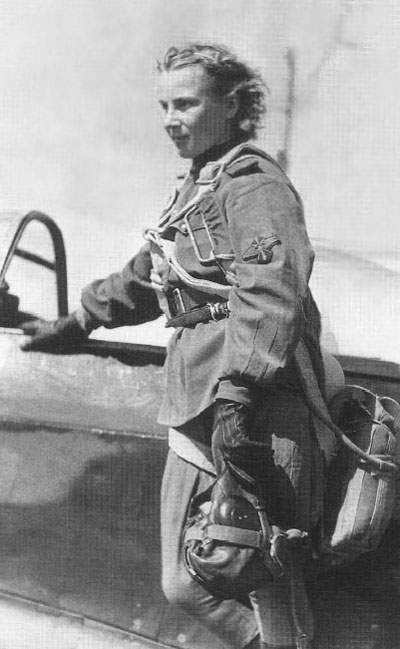 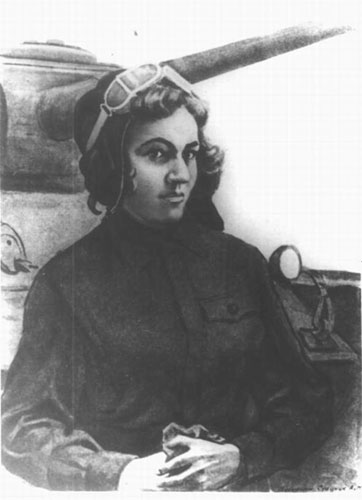 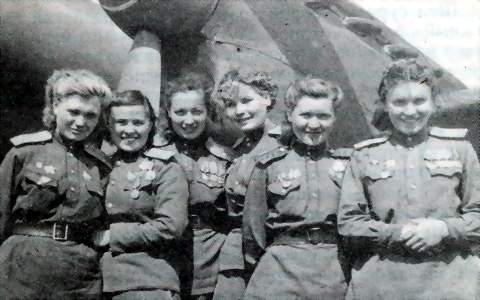 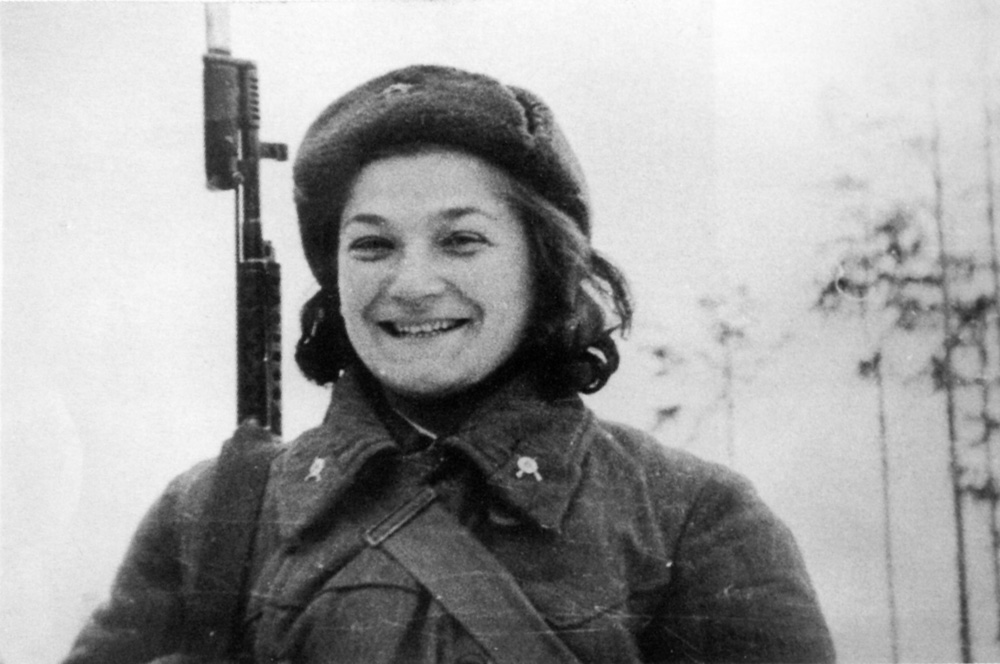 «Молодежь в борьбе против захватчиков».
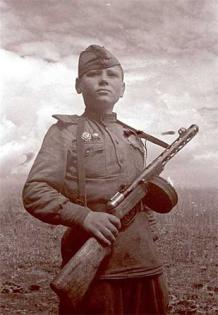 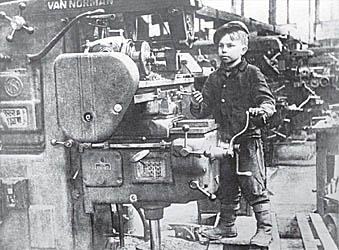 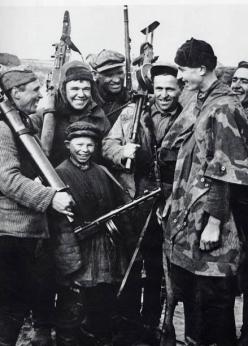 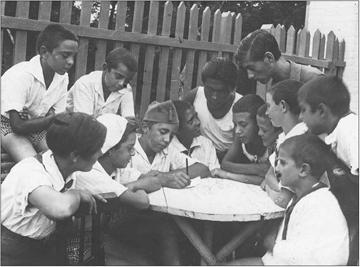 Взятие Берлина
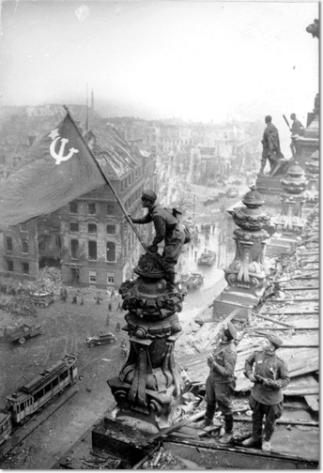